ИСТОРИЯ
5
класс
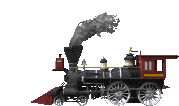 Тема урока: 

«ИЗОБРЕТЕНИЕТРАНСПОРТНЫХСРЕДСТВ». (1-урок)
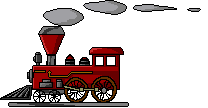 ПЛАН
РАСШИРЕНИЕ СФЕРЫ ИСПОЛЬЗОВАНИЯ ПАРОВЫХ МАШИН
ПЕРВЫЙ ПАРАХОД
ПЕРВЫЙ ПАРОВОЗ
НАЧАЛО СТРОИТЕЛЬСТВА ЖЕЛЕЗНЫХ ДОРОГ В МИРЕ
РАСШИРЕНИЕ СФЕРЫ ИСПОЛЬЗОВАНИЯ ПАРОВЫХ МАШИН
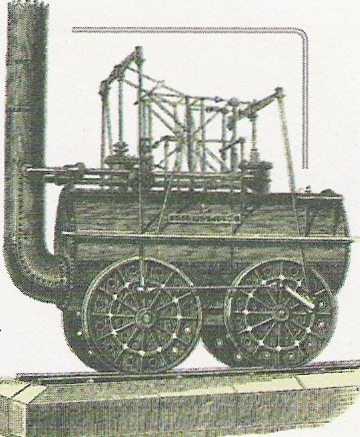 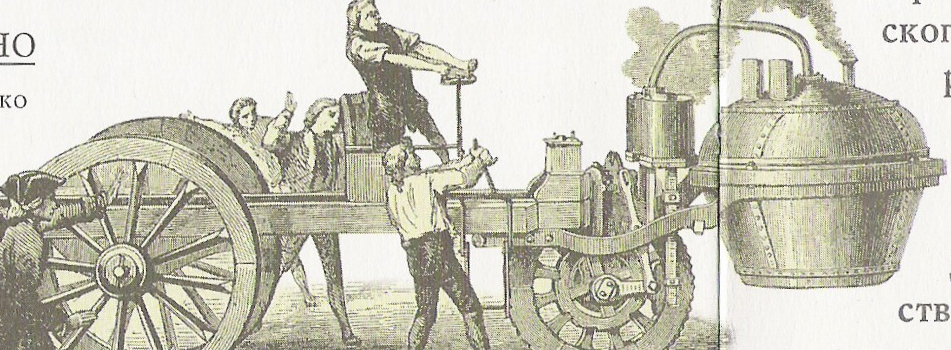 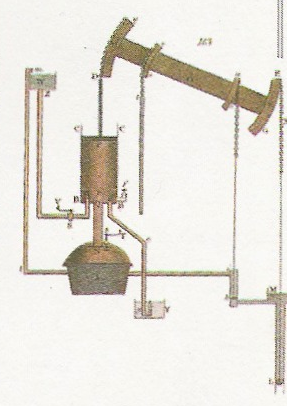 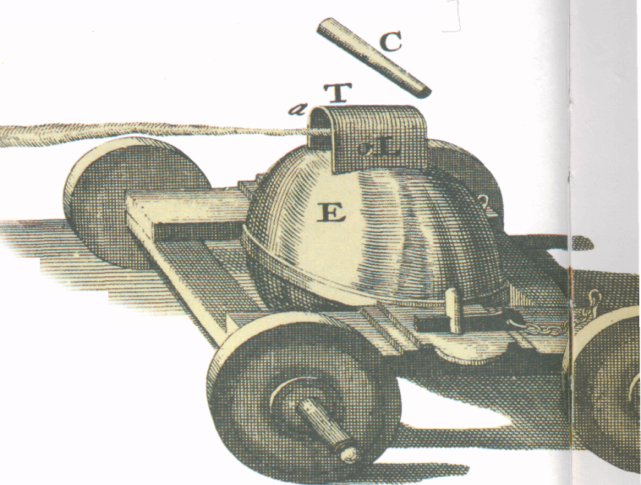 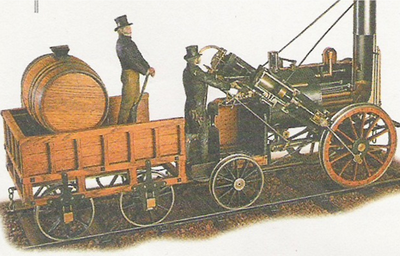 Со временем конструкторы и изобретатели стали стремиться использовать паровые машины и в других отраслях.
РАСШИРЕНИЕ СФЕРЫ ИСПОЛЬЗОВАНИЯ ПАРОВЫХ МАШИН
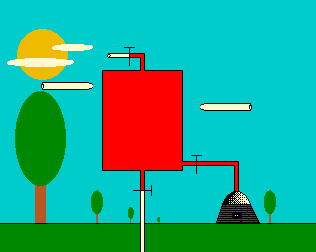 Попытка поставить пар на службу была предпринята в Англии военным инженером Томасом Сэйвери. Он создал паровой водоподъёмник, предназначавшийся для осушения шахт и перекачивания воды, и ставший прототипом паровой машины. Сам изобретатель назвал водоподъёмник «огневой машиной» и широко разрекламировал её как «друга шахтеров».
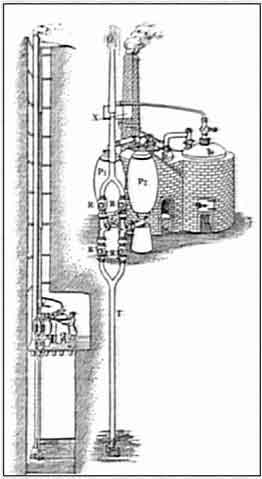 РАСШИРЕНИЕ СФЕРЫ ИСПОЛЬЗОВАНИЯ ПАРОВЫХ МАШИН
ИЗОБРЕТЕНИЕ ПАРОХОДА
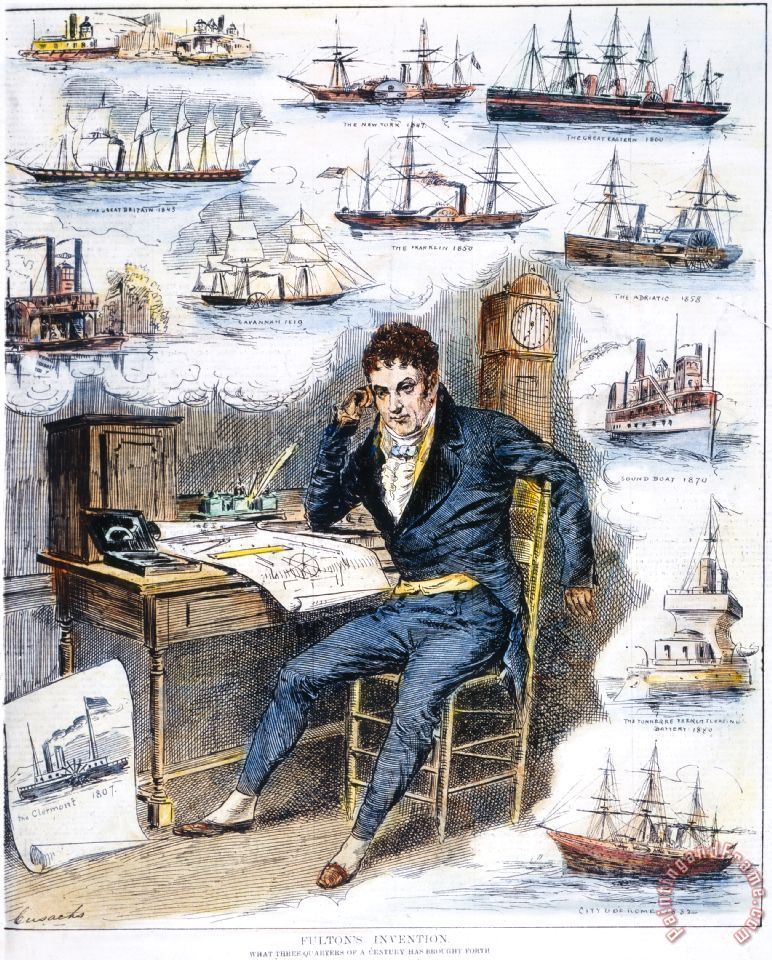 Р. Фултон (1765 -1815)
   Американский изобретатель создал первый пароход. 
   Это позволило значительно улучшить технику мореплавания, создать суда, не зависящие от капризов ветра.
ИЗОБРЕТЕНИЕ ПАРОХОДА
Первый пароход - судно с турбиной, винтовую лопасть которого приводила в движение паровая машина. Этот пароход длиною 40,5 метров и шириной около 5,5 метров был назван «Клермонтом».
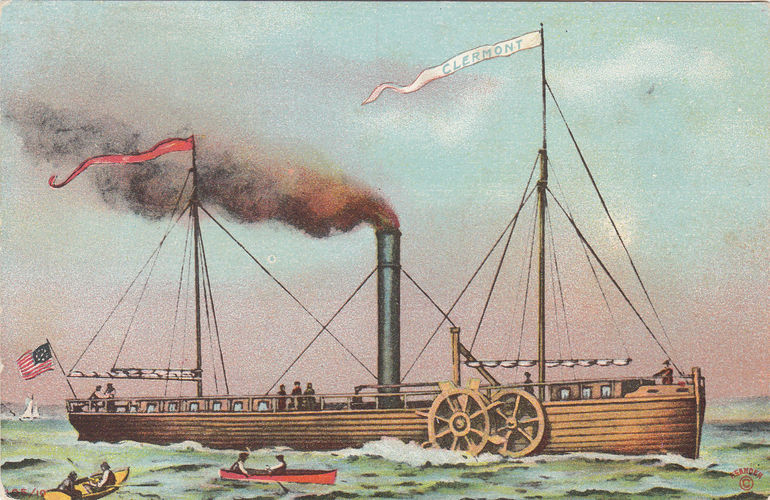 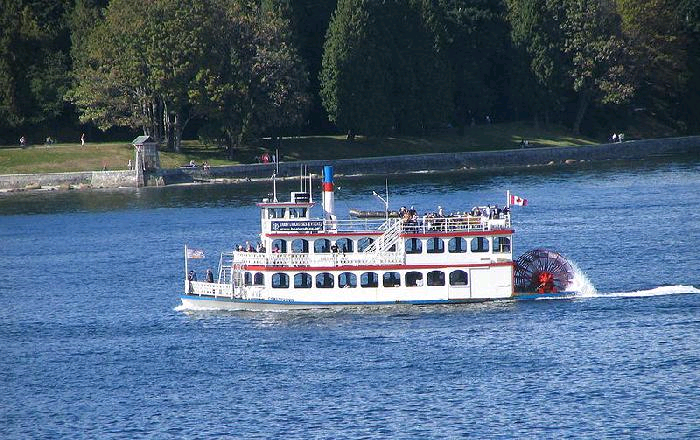 ИЗОБРЕТЕНИЕ ПАРОХОДА
Пароход «Норз Ривер Стимбоут оф Клермон» («Пароход Северной реки») водоизмещением 79 т.             с паровой машиной мощностью 20 лошадиных сил., вращавшей пятиметровые гребные колеса, был испытан в августе 1807 г. Многие из собравшихся на берегах залива Гудзон не верили в успех.
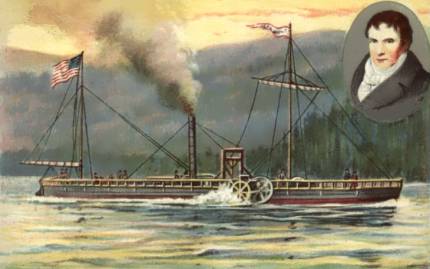 ИЗОБРЕТЕНИЕ ПАРОХОДА
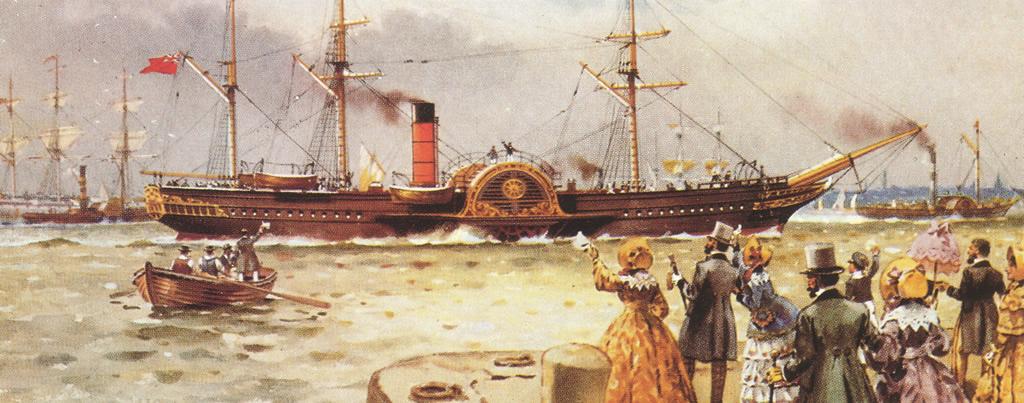 В первый рейс 4 сентября 1807 г. Фултон отправился без груза и без пассажиров: желающих испытать судьбу на борту огнедышащего судна не нашлось. Но на обратном пути объявился смельчак — фермер, купивший билет за шесть долларов. Это был первый пассажир в истории пароходства.
ИЗОБРЕТЕНИЕ ПАРОХОДА
В 1829 году Г. Морган (США) изобрёл пароходы с  гребными колёсами с поворотными лопастями.
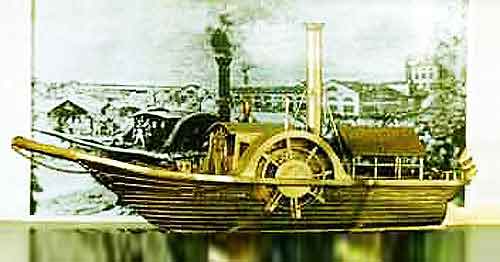 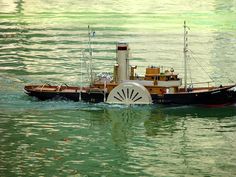 ИЗОБРЕТЕНИЕ ПАРОХОДА
Морское кораблестроение  стало избавляться от ветровой зависимости. Шло время, пароходы совершенствовались. И вот спустя два десятилетия после пуска первого парохода произошло ещё одно всемирное событие — впервые пароход, переплыв через Атлантический океан, за 26 дней добрался из Европы в Америку.
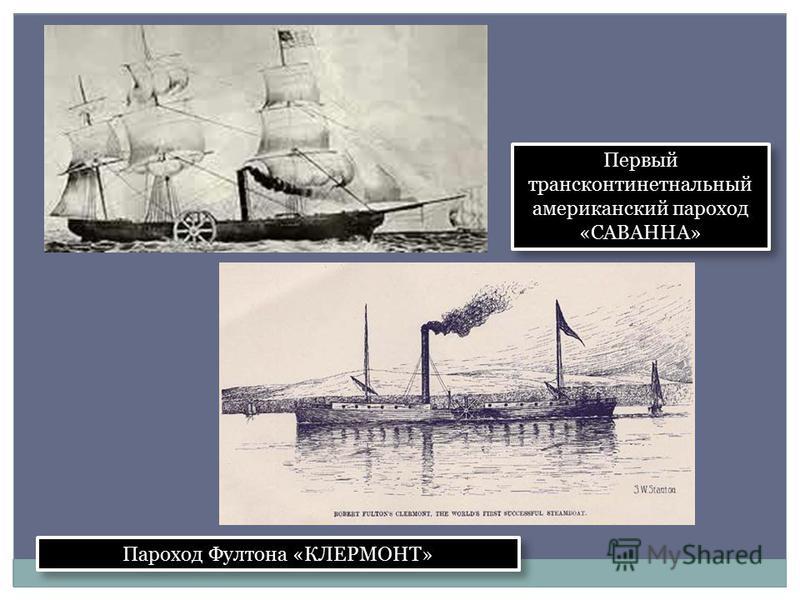 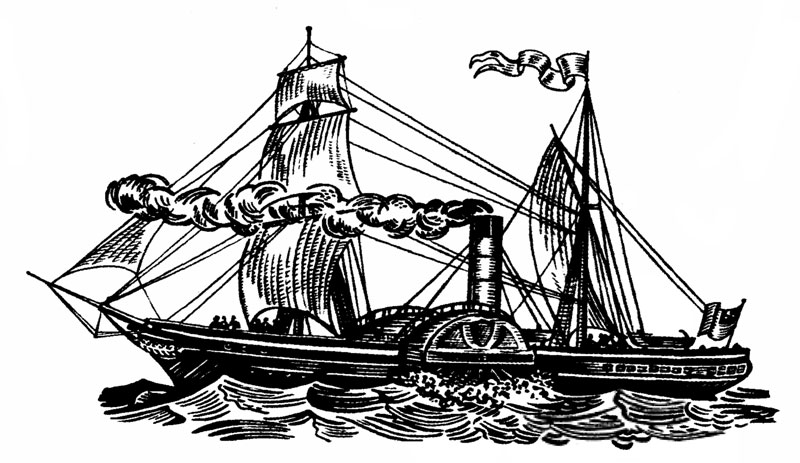 ИЗОБРЕТЕНИЕ ПАРОВОЗА
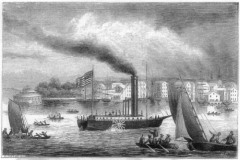 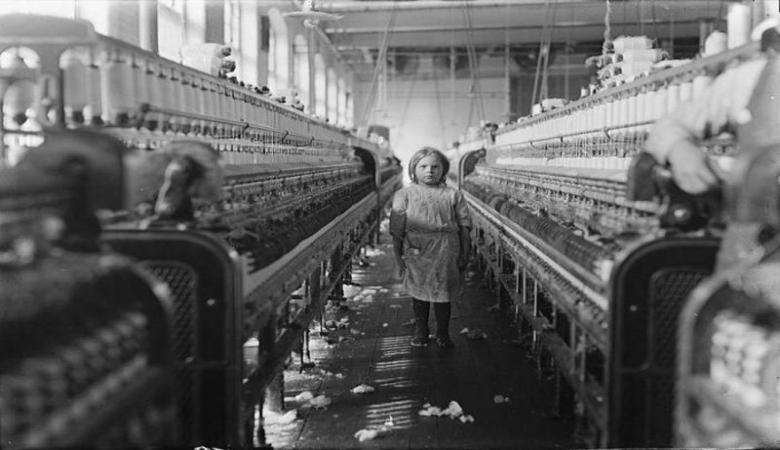 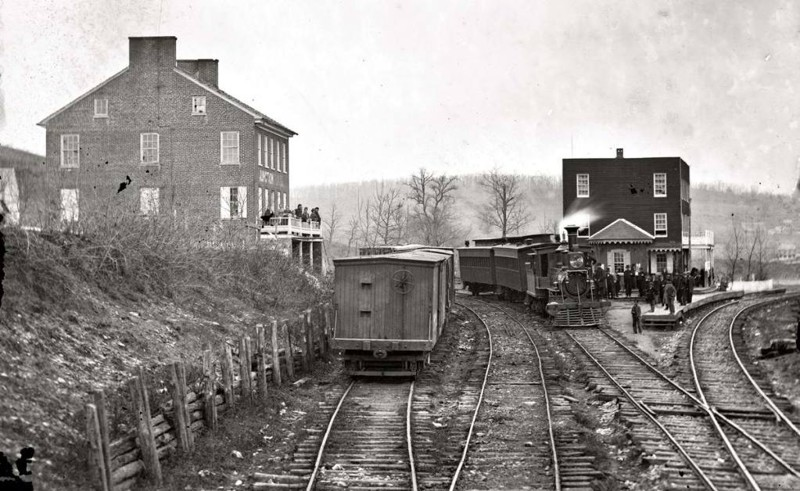 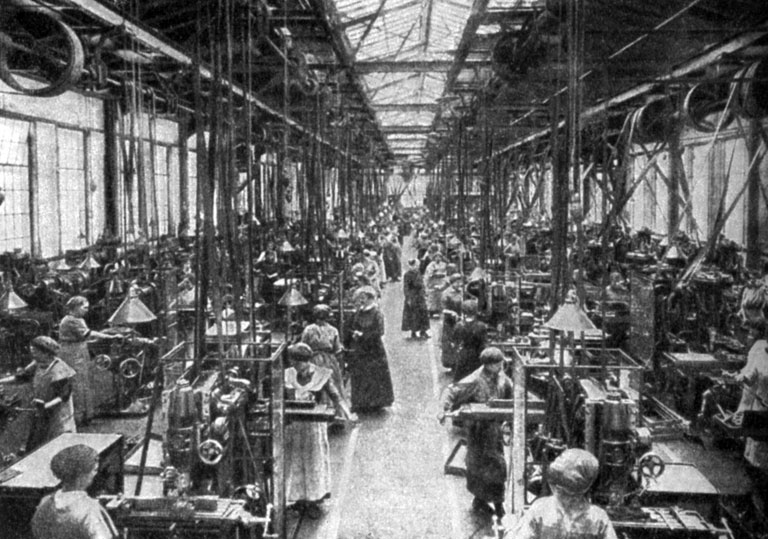 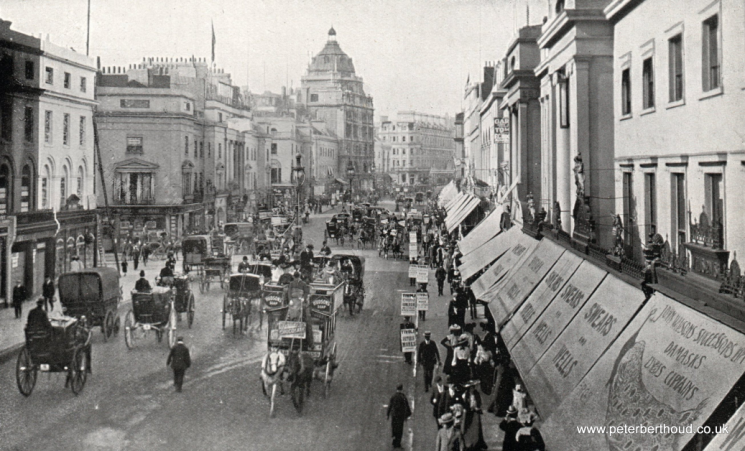 Использование паровых машин не ограничилось кораблестроением.
ИЗОБРЕТЕНИЕ ПАРОВОЗА
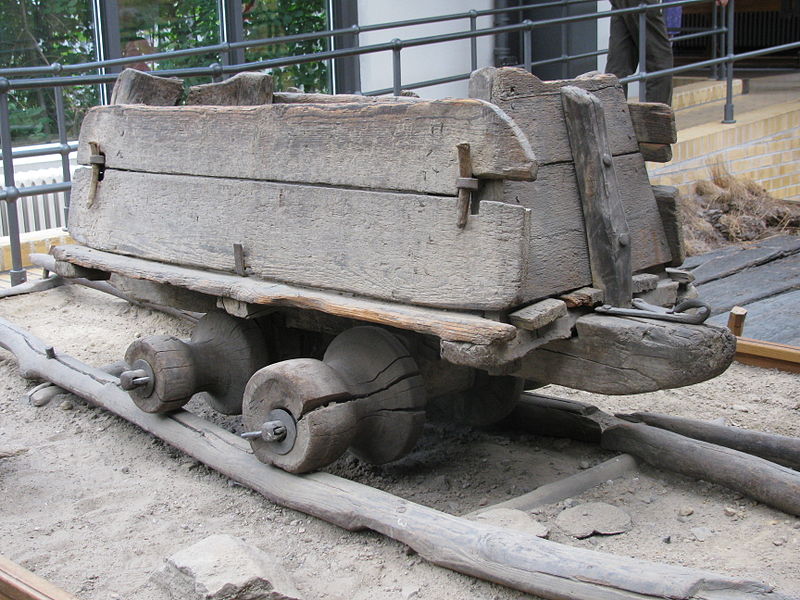 Прототипом нынешних поездов считаются вагонетки, ездившие по деревянным рельсам. С их помощью перевозили особо тяжёлые грузы. Но этот транспорт передвигался с помощью лошадиной силы.                       А возможности животных не безграничны.
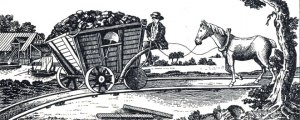 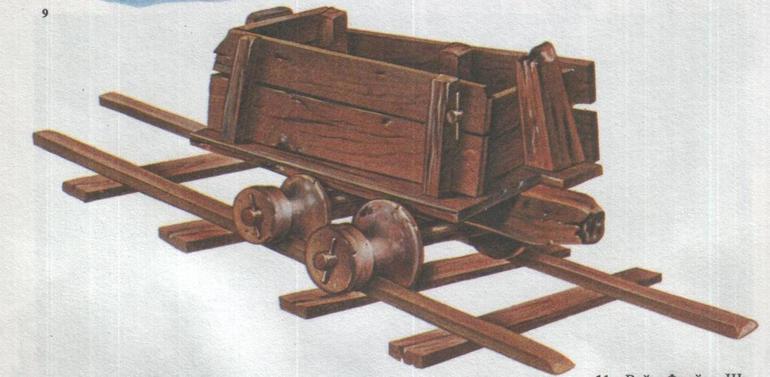 ИЗОБРЕТЕНИЕ ПАРОВОЗА
В 1803 г. Тревитик решил использовать автомобиль для замены конной тяги на рельсовых путях. Но конструкцию машины Тревитик изменил - он сделал паровоз. Однако железо в те годы было слишком дорого, а чугунные рельсы не могли выдерживать тяжёлую машину.
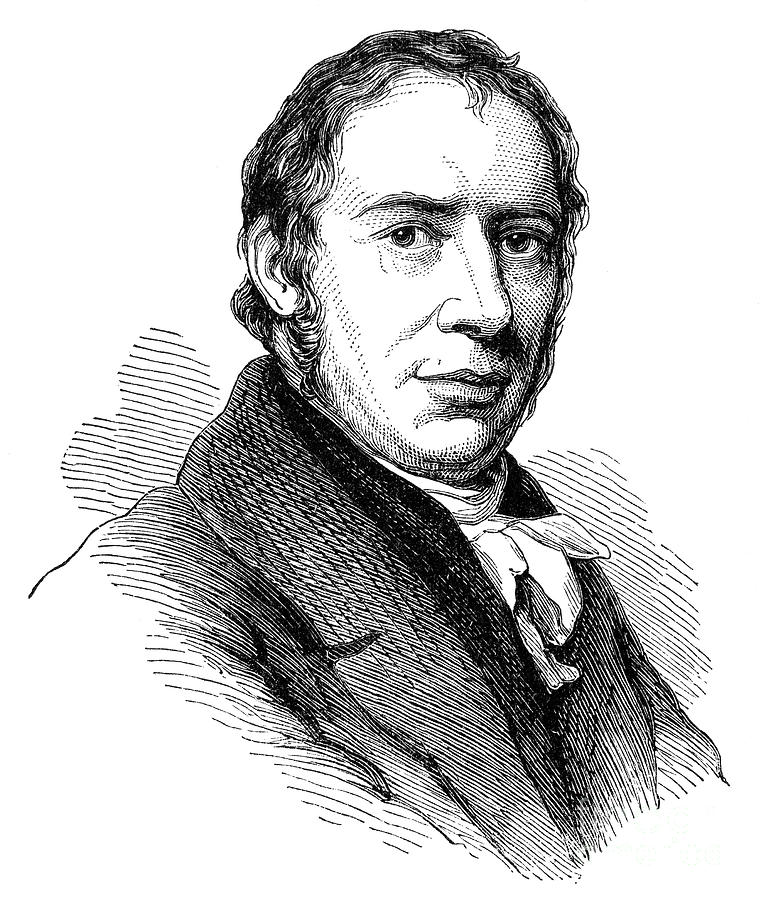 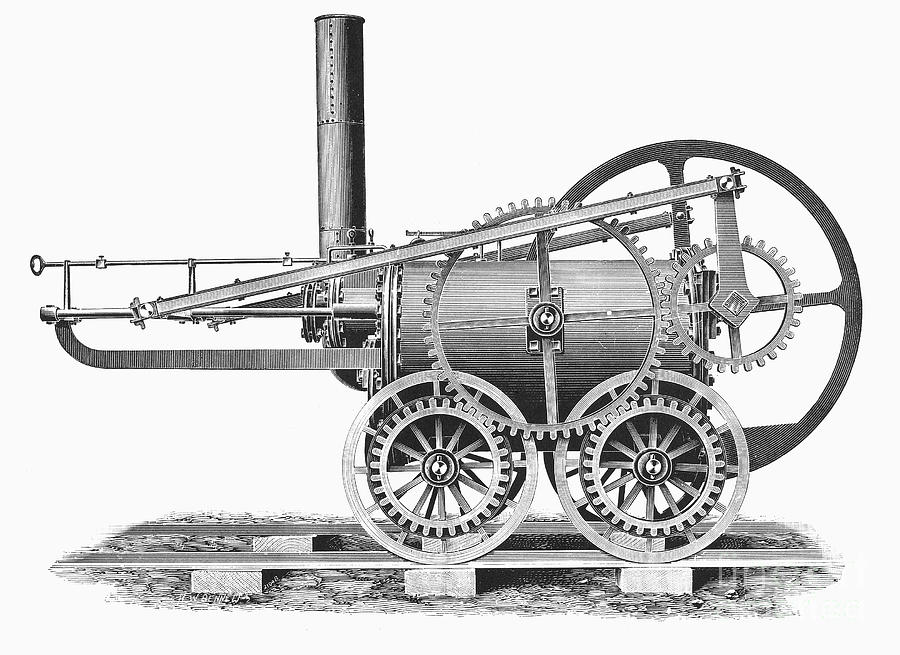 ИЗОБРЕТЕНИЕ ПАРОВОЗА
1808 г Тревитик построил новый паровоз «Поймай меня, кто может!» Скорость до 30 км/ч Использовали в аттракционе по небольшой кольцевой дороге.
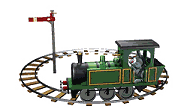 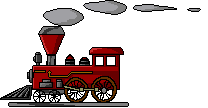 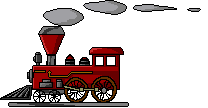 ИЗОБРЕТЕНИЕ ПАРОВОЗА
В 1814 г. англичанин Джордж Стефенсон 
построил свой первый паровоз и назвал его 
Blucher в честь одного из победителей Наполеона
 при Ватерлоо. Второй паровоз получил название 
 Locomotion No 1.
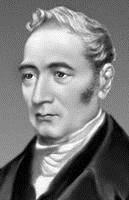 27 сентября 1825г. Locomotion No 1, управляемый 
самим Стефенсоном, провёл состав, нагруженный 
80 тоннами угля и муки, по маршруту
 Стоктон - Дарлингтон
15 км  поезд преодолел примерно за два часа, показав 
среднюю скорость порядка 7,5 км/ч, но на некоторых участках 
он разгонялся до 39 км/ч .
ИЗОБРЕТЕНИЕ ПАРОВОЗА
Это был первый в мировой практике случай использования железной дороги с паровой тягой для перевозки пассажиров. Этот день считается «днём рождения» железнодорожного транспорта.
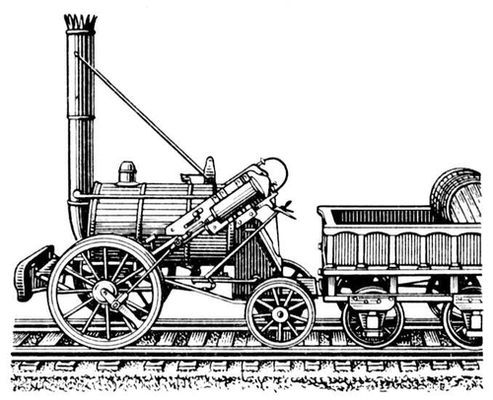 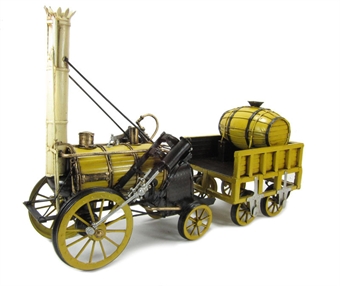 15 сентября 1830 г. была открыта дорога между Ливерпулем и Манчестером. Для нового пути Стефенсон создал новый локомотив, который назвал «Ракетой».
ИЗОБРЕТЕНИЕ ПАРОВОЗА
Паровоз называли по-разному:
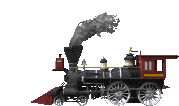 «самокатная паровая машина»
«паровая фура»
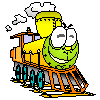 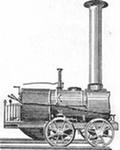 «паровая телега»
«пароходка»
«паровой дилижанс»
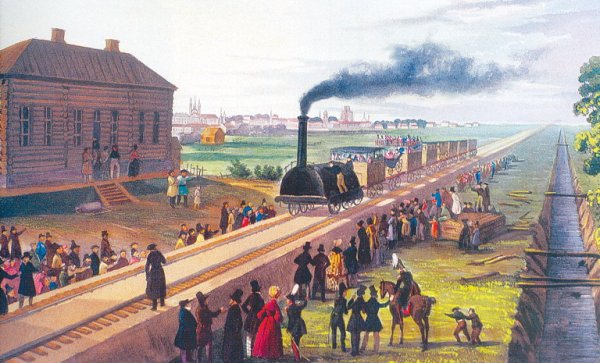 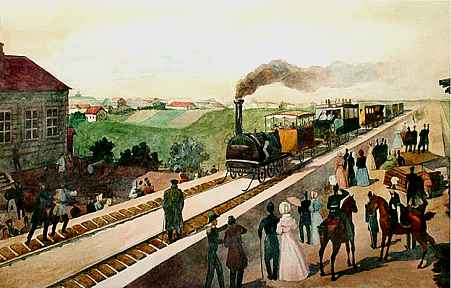 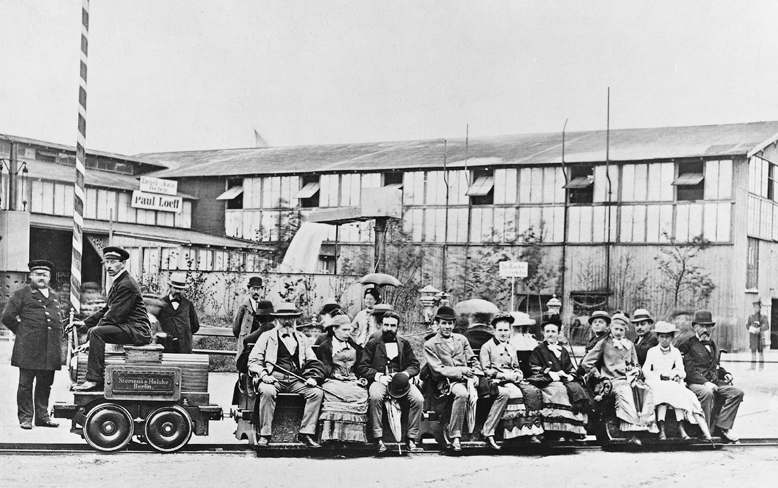 ОТКРЫТИЕ И ИСПОЛЬЗОВАНИЕ ЖЕЛЕЗНЫХ ДОРОГ
ОТКРЫТИЕ И ИСПОЛЬЗОВАНИЕ ЖЕЛЕЗНЫХ ДОРОГ
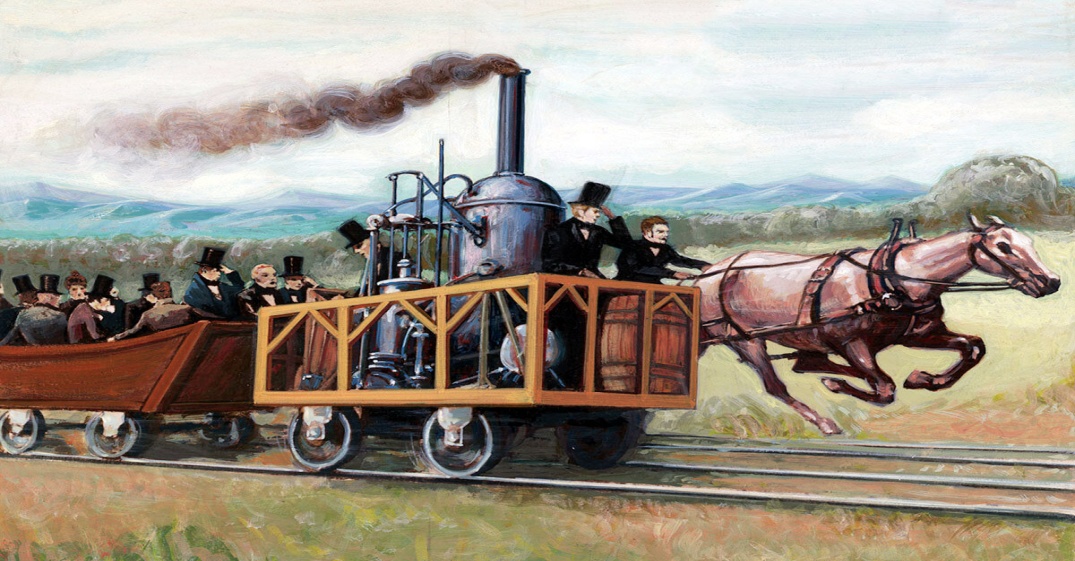 Мысль о применении 
пара для нужд транспорта 
возникла еще в XVII в. 
Железная дорога, в том 
виде, в каком она 
существует теперь, 
изобретена не сразу.
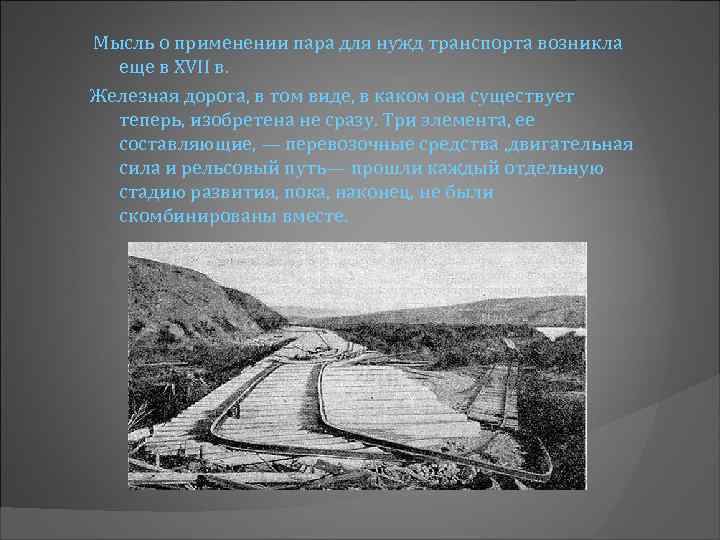 ОТКРЫТИЕ И ИСПОЛЬЗОВАНИЕ ЖЕЛЕЗНЫХ ДОРОГ
Три элемента,  составляющие железной дороги
перевозочные 
средства
рельсовый 
путь
двигательная 
сила
прошли каждый отдельную стадию развития, 
пока, наконец, не были скомбинированы вместе.
ОТКРЫТИЕ И ИСПОЛЬЗОВАНИЕ ЖЕЛЕЗНЫХ ДОРОГ
Первые  железные дороги
Прообразом железной дороги являются рельсовые (деревянные, каменные) колеи, по которым в древности перемещали тяжёлые грузы. В 15 в. в рудниках начали использоваться чугунные рельсы для перевозок с конной и канатной тягой.
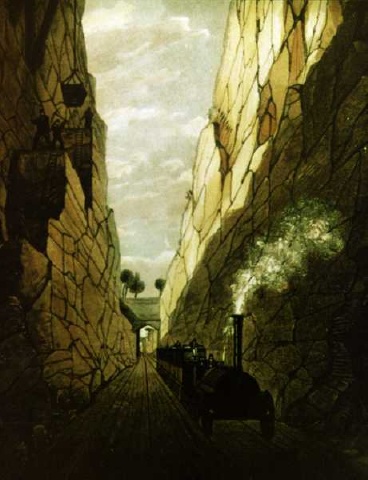 ОТКРЫТИЕ И ИСПОЛЬЗОВАНИЕ ЖЕЛЕЗНЫХ ДОРОГ
В 1818 г. была построена железнодорожная линия протяженностью 61 км между городами Стоктоном и Дарлингтом, предназначенная для перевозки угля. В 1825 г. Стоктон - Дарлингтонская линия была открыта для публики.
ОТКРЫТИЕ И ИСПОЛЬЗОВАНИЕ ЖЕЛЕЗНЫХ ДОРОГ
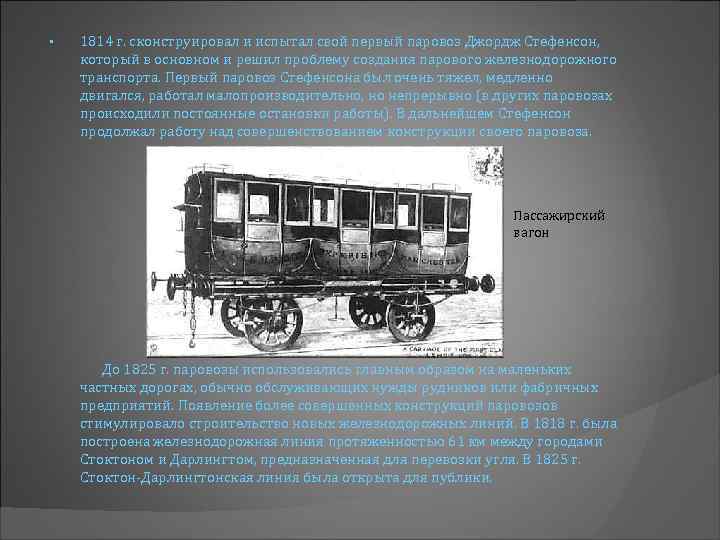 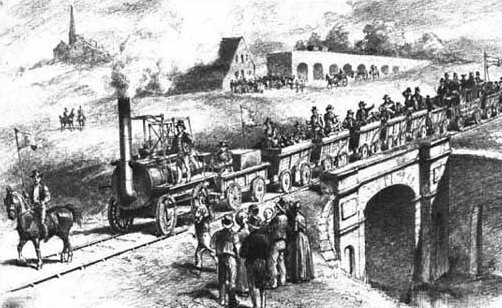 Первую железную дорогу между двумя городами Стефенсону удалось построить в 1825 году.
ОТКРЫТИЕ И ИСПОЛЬЗОВАНИЕ ЖЕЛЕЗНЫХ ДОРОГ
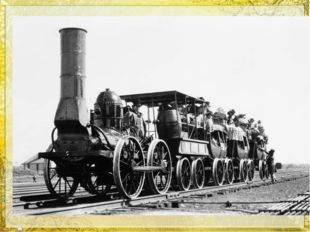 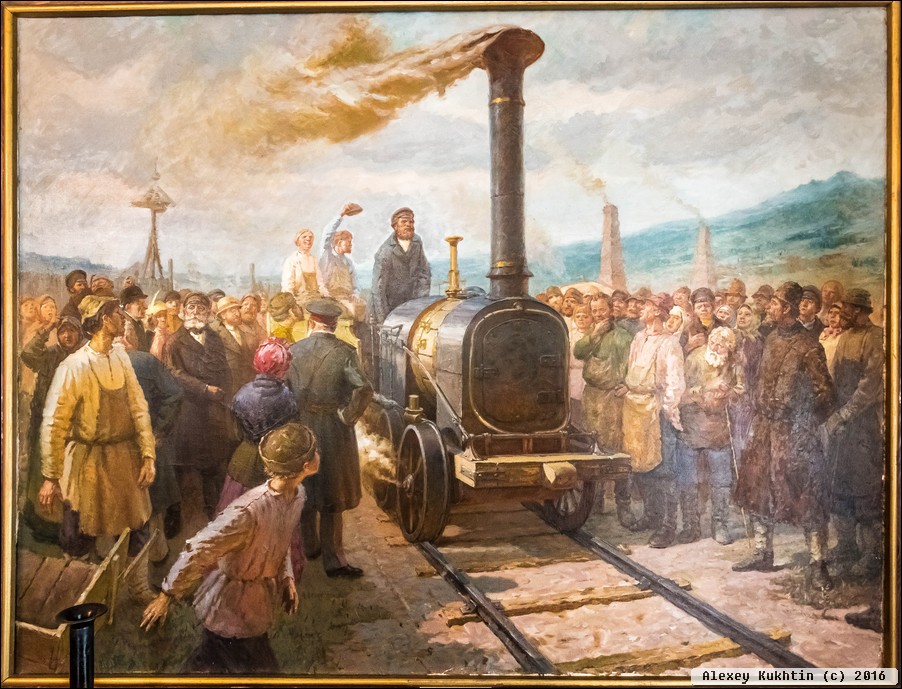 На одной из первых железных дорог Англии стали применять стальные рельсы, что  позволило пускать тяжёлые составы.
ОТКРЫТИЕ И ИСПОЛЬЗОВАНИЕ ЖЕЛЕЗНЫХ ДОРОГ
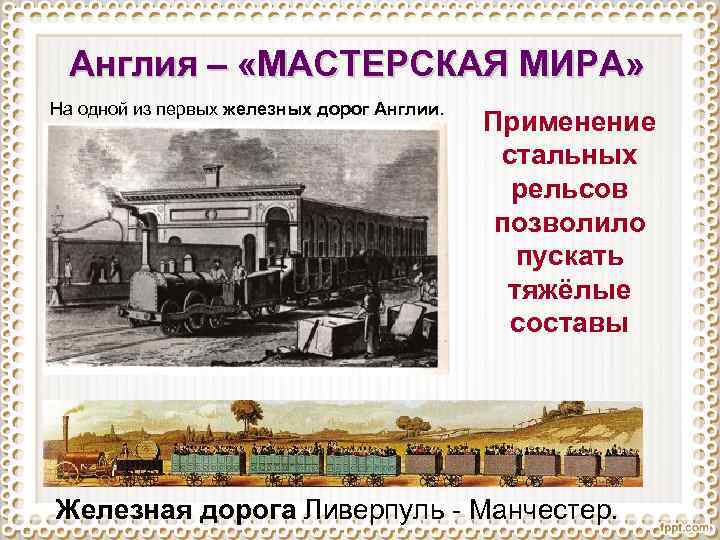 Через четыре года в Англии был проложен ещё один железнодорожный путь между городами Манчестером и Ливерпулем.
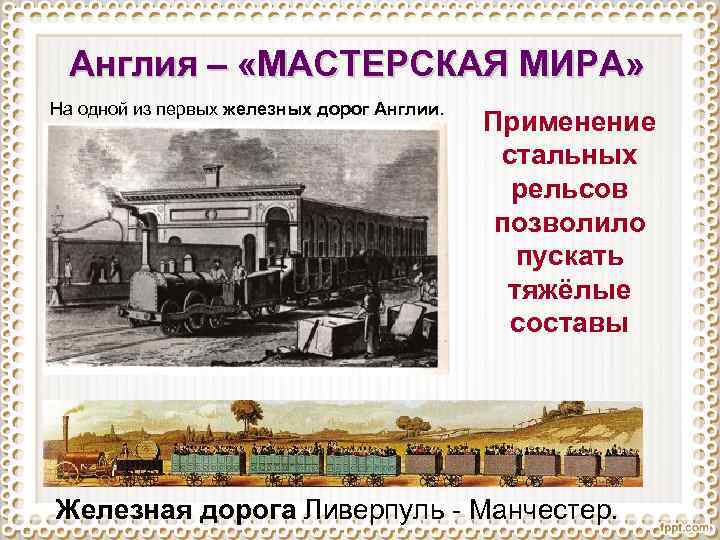 ОТКРЫТИЕ И ИСПОЛЬЗОВАНИЕ ЖЕЛЕЗНЫХ ДОРОГ
Еще быстрее, чем в Европе, железные дороги строились в Америке. Первая железнодорожная линия появилась в США   в 1829 году. Американские паровозы по виду резко отличались от европейских. Они были рассчитаны на движение по  дорогам большой протяженности, через обширные 
степи. Паровоз обязательно 
имел впереди наклонную
 решетку -  "скотосбрасыватель", 
предназначенный для 
Сталкивания с дороги диких
 буйволов.
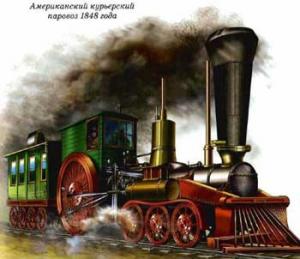 ОТКРЫТИЕ И ИСПОЛЬЗОВАНИЕ ЖЕЛЕЗНЫХ ДОРОГ
Открытие первой железной дороги в Германии состоялось в 1835 году. Это была линия между городами Фюртом и Нюрнбергом. Прокладка ее не прошла без упорной борьбы с владельцами каналов. В Германии противники дорог утверждали, что быстрая езда по железным дорогам"должна вызвать у пассажиров болезнь мозга, особую разновидность буйной горячки". Мало того, говорили, что люди при виде мчащегося поезда также могут заболеть.
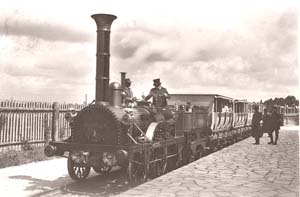 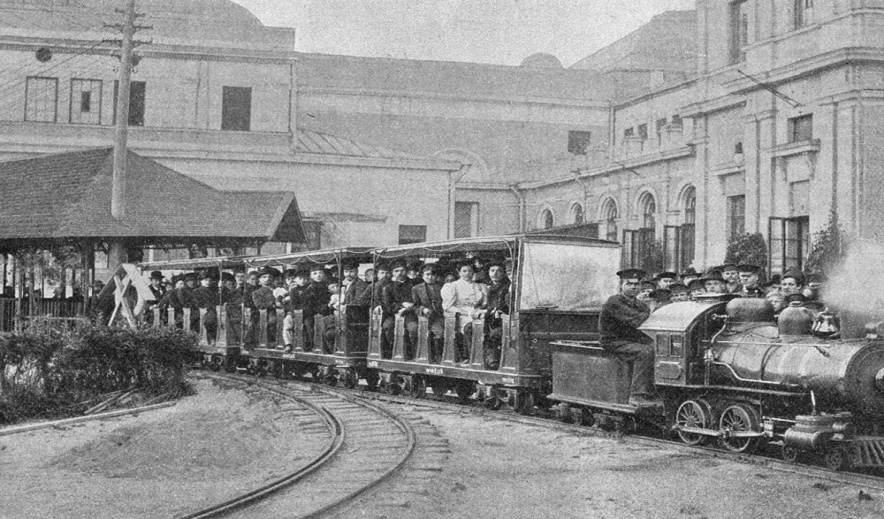 ОТКРЫТИЕ И ИСПОЛЬЗОВАНИЕ ЖЕЛЕЗНЫХ ДОРОГ
Позже была построена первая международная железная дорога. Эта дорога соединила Лондон с городом Турции  - Стамбулом. Позже железные дороги начали строить и в других странах мира.
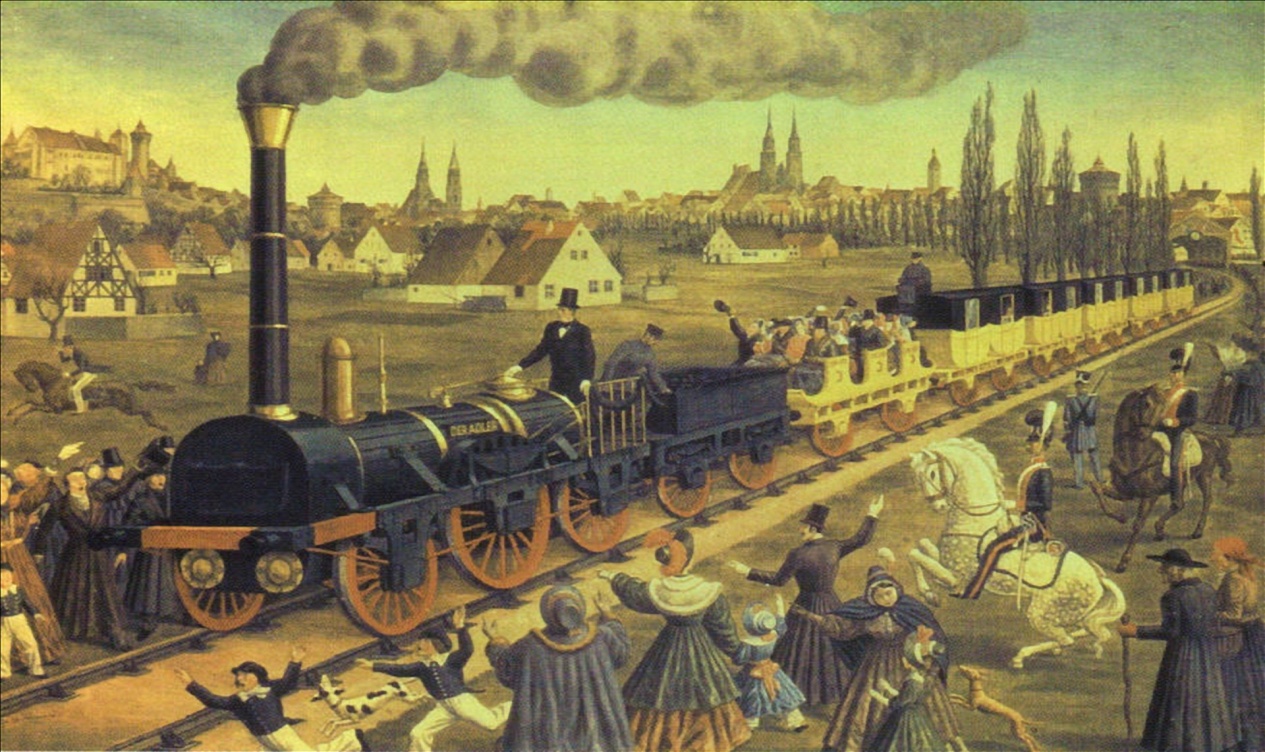 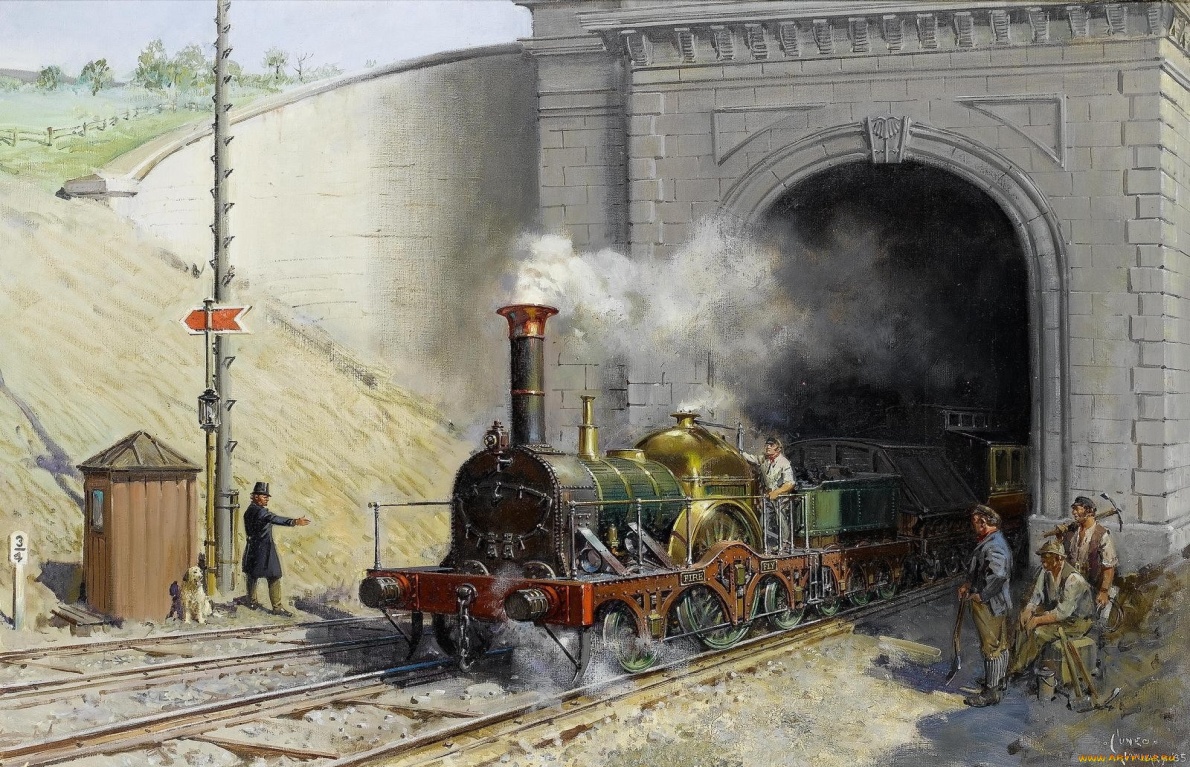 ОТКРЫТИЕ И ИСПОЛЬЗОВАНИЕ ЖЕЛЕЗНЫХ ДОРОГ
Паровоз "Проворный". 
Построен на заводе Стивенсона.
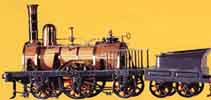 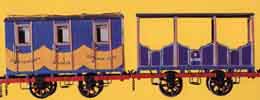 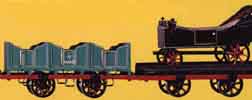 Вагоны первых поездов были четырех типов, каждый из которых имел определенное название.
ОТКРЫТИЕ И ИСПОЛЬЗОВАНИЕ ЖЕЛЕЗНЫХ ДОРОГ
ОТКРЫТИЕ И ИСПОЛЬЗОВАНИЕ ЖЕЛЕЗНЫХ ДОРОГ
В 1860 году в Лондоне приступили к строительству первой в мире подземной железной дороги, метро, с паровозами. Мрачные, душные станции "подземки" освещались газовыми фонарями. Но даже такой примитивный метрополитен пользовался у лондонцев огромным успехом. В 1863 году лондонская "подземка" перевезла почти 10 миллионов пассажиров, а в 1869 - уже более 30 миллионов!
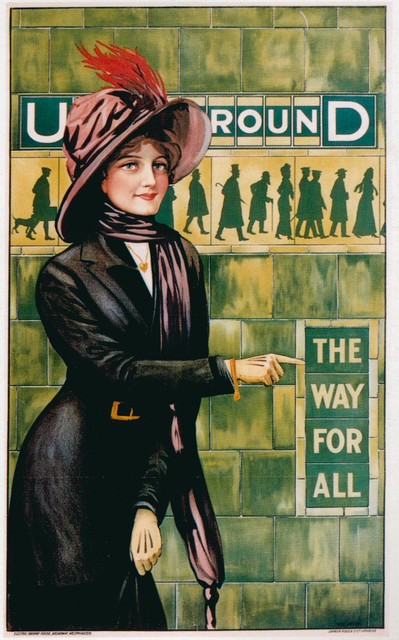 ОТКРЫТИЕ И ИСПОЛЬЗОВАНИЕ ЖЕЛЕЗНЫХ ДОРОГ
Железная дорога оказала поистине неоценимые услуги человечеству в развитии цивилизации. Массовые сухопутные перевозки угля, руды, зерна, многих других грузов, а также перевозки пассажиров и сегодня немыслимы без использования железных дорог. Железные дороги подошли к своему 200-летнему юбилею железных дорог. Что это - юность, зрелость или старость? Ответить на такой вопрос не просто.
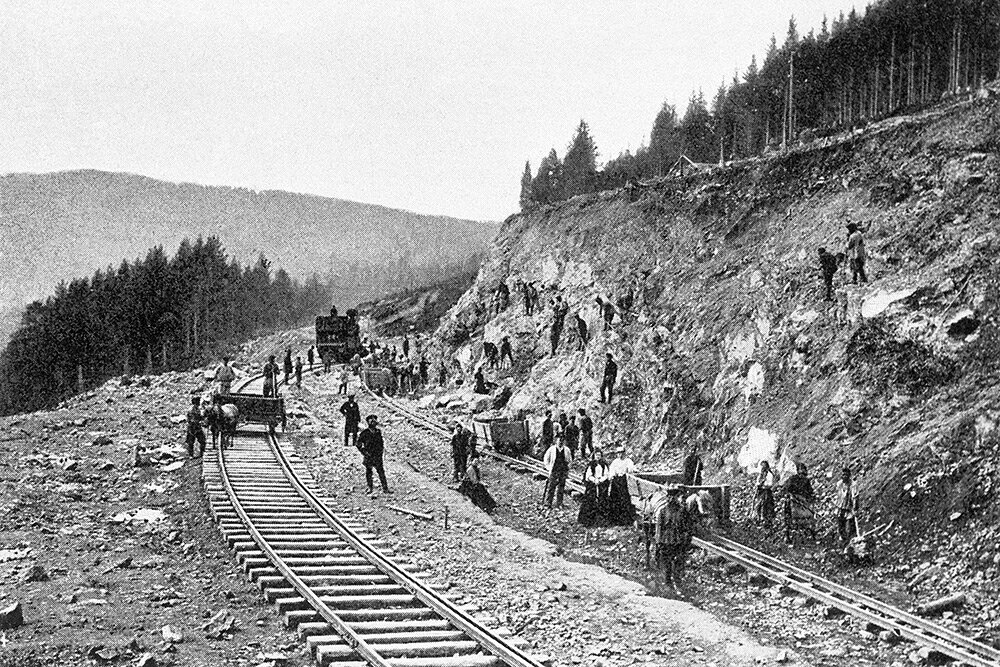 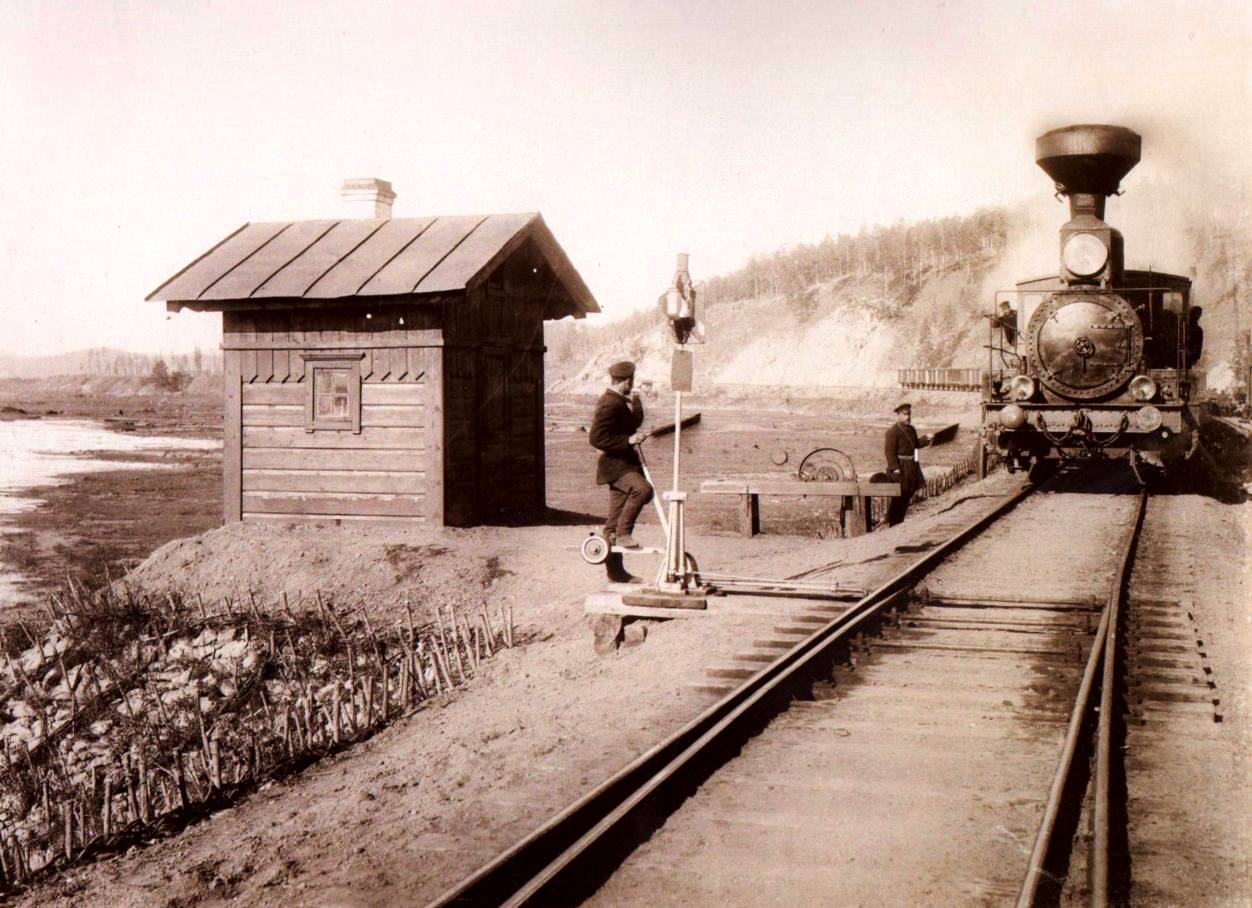 ВЫВОДЫ
ЖЕЛЕЗНОДОРОЖНОЕ СТРОИТЕЛЬСТВО СТАЛО  БОЛЬШИМ ТОЛЧКОМ К ДАЛЬНЕЙШЕМУ ИНДУСТРИАЛЬНОМУ ПРОГРЕССУ
ПЕРВЫЙ ПАРОВОЗ  СТАЛ ВЕЛИЧАЙШИМ ДОСТИЖЕНИЕМ, ПОЛОЖИВШИМ НАЧАЛО 
НОВОЙ ЭРЕ
ИЗОБРЕТЕНИЯ ПАРОХОДА И ПАРОВОЗА ОКАЗАЛИ ОГРОМНОЕ ВЛИЯНИЕ НА ЖИЗНЬ ЛЮДЕЙ
ЗАДАНИЯ
1
3
Найдите загадки про паровоз и пароход.
Нарисуйте
один из видов транспорта
(пароход или паровоз).
Прочитайте учебник 
§21.
Стр.  65 – 66.
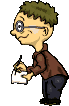